AQUA
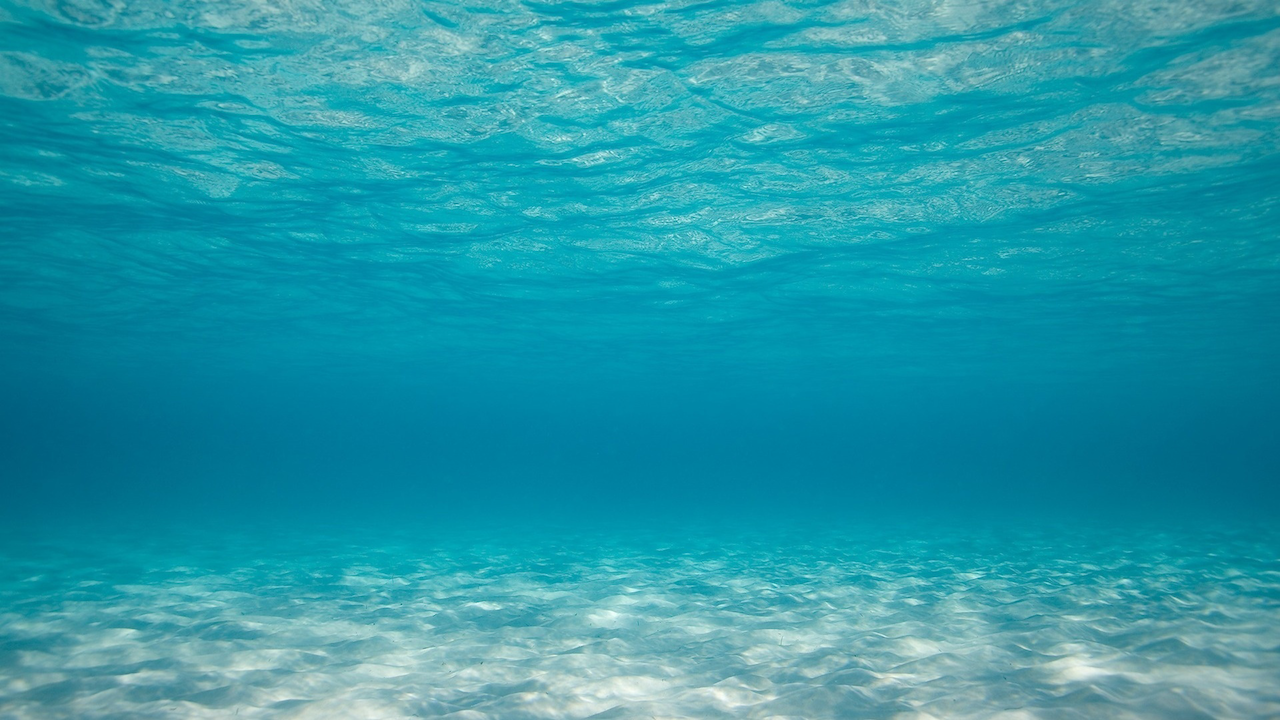 (Latin: water)
aquarium: a pond or tank of water where fish or water plants live
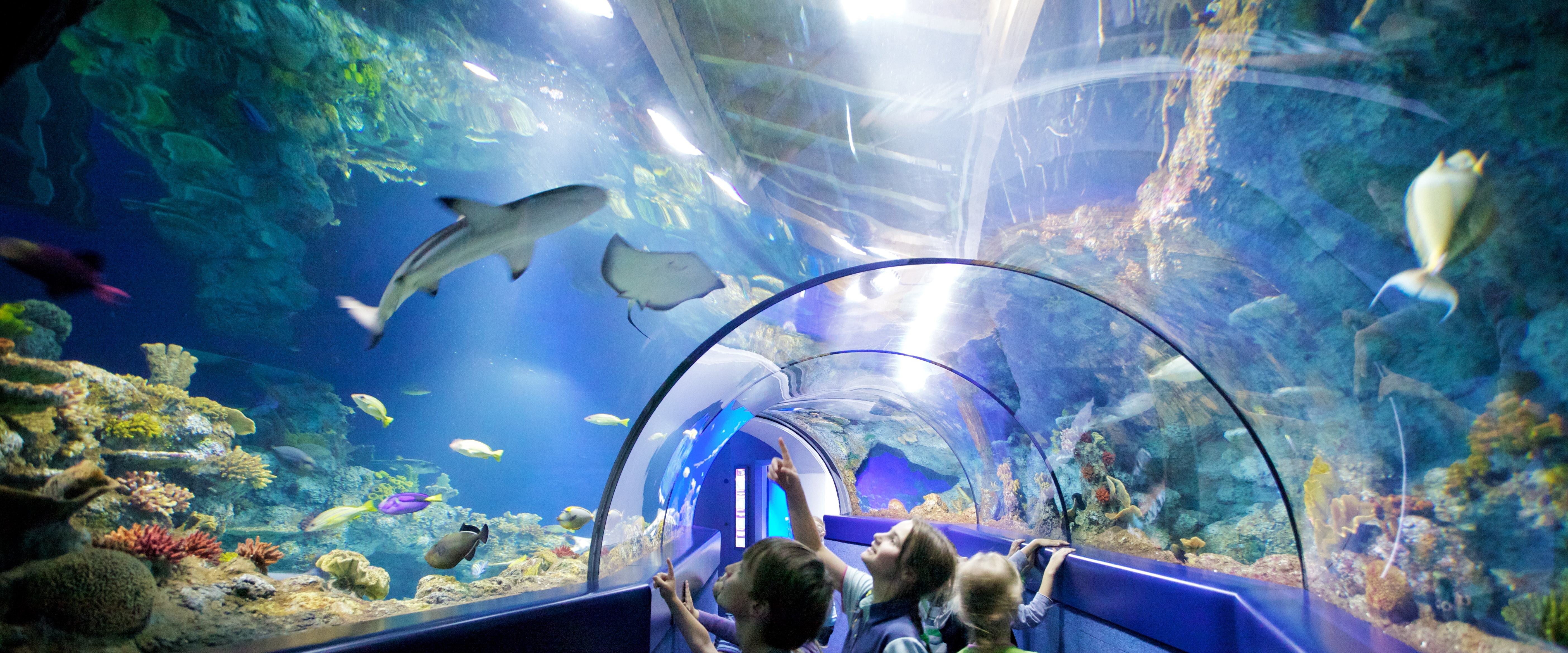 aqueducts: a structure for bringing water to where it is needed
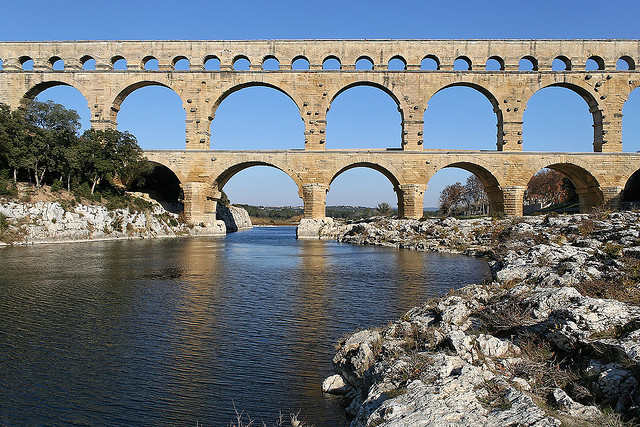 duco, ductum: to lead
aquaculture: growing food in water (like fish, oysters, and seaweed)
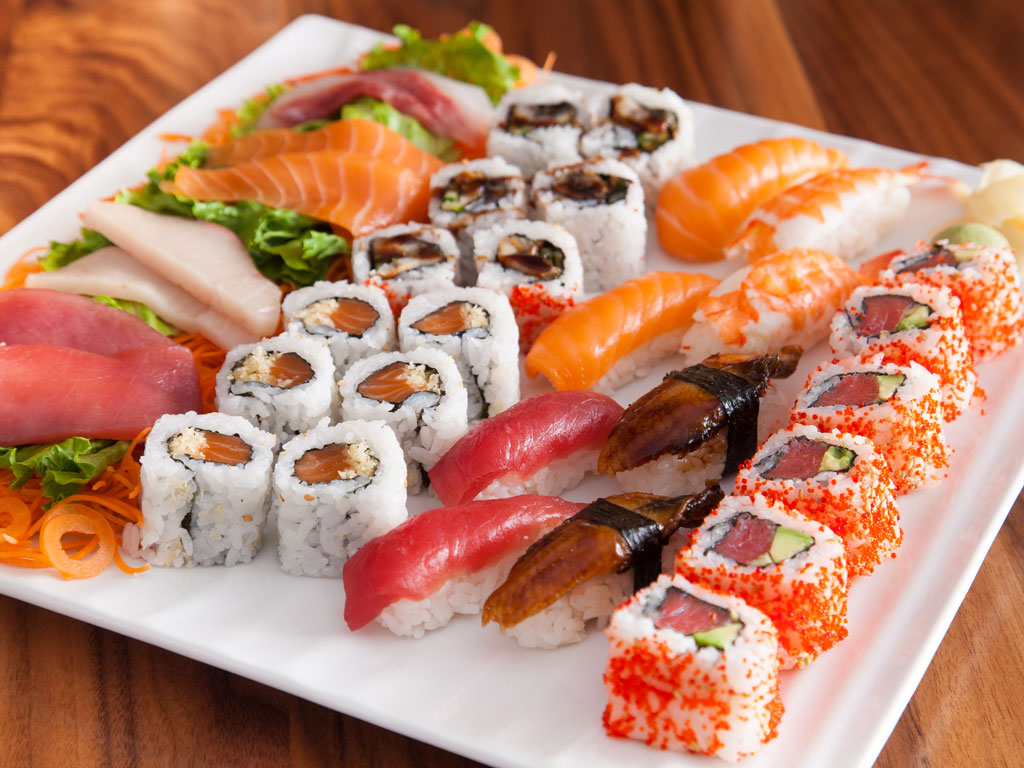 cultura: to tend, cultivate
aquamarine: blue-green color of water
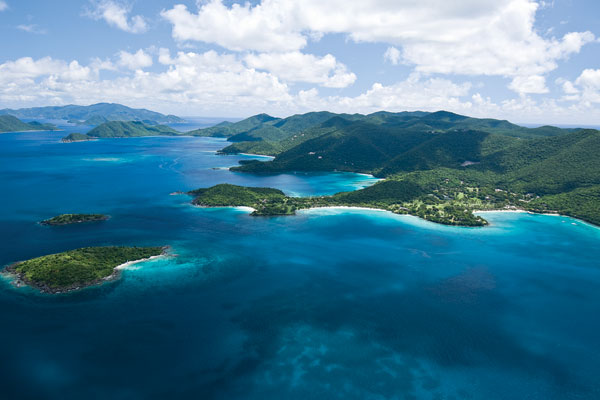 aquifer: a layer under the earth where water flows
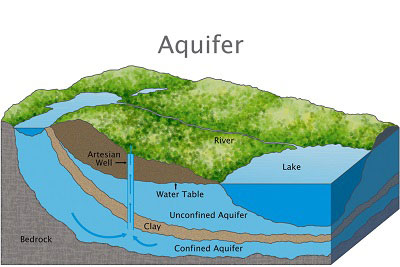 fero, latum: to carry
aquaplane: surf board
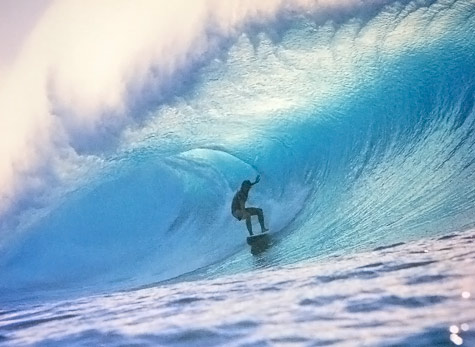 planus: flat surface
Aquarius: a constellation called “water carrier”
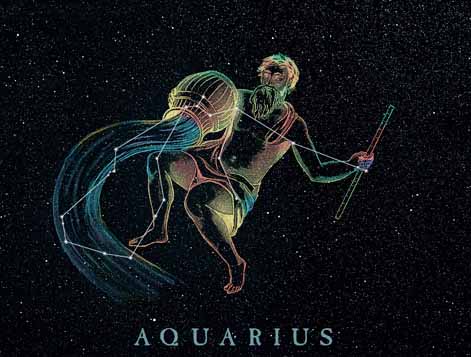 aqueous humor: fluid in the eye between the lens and cornea
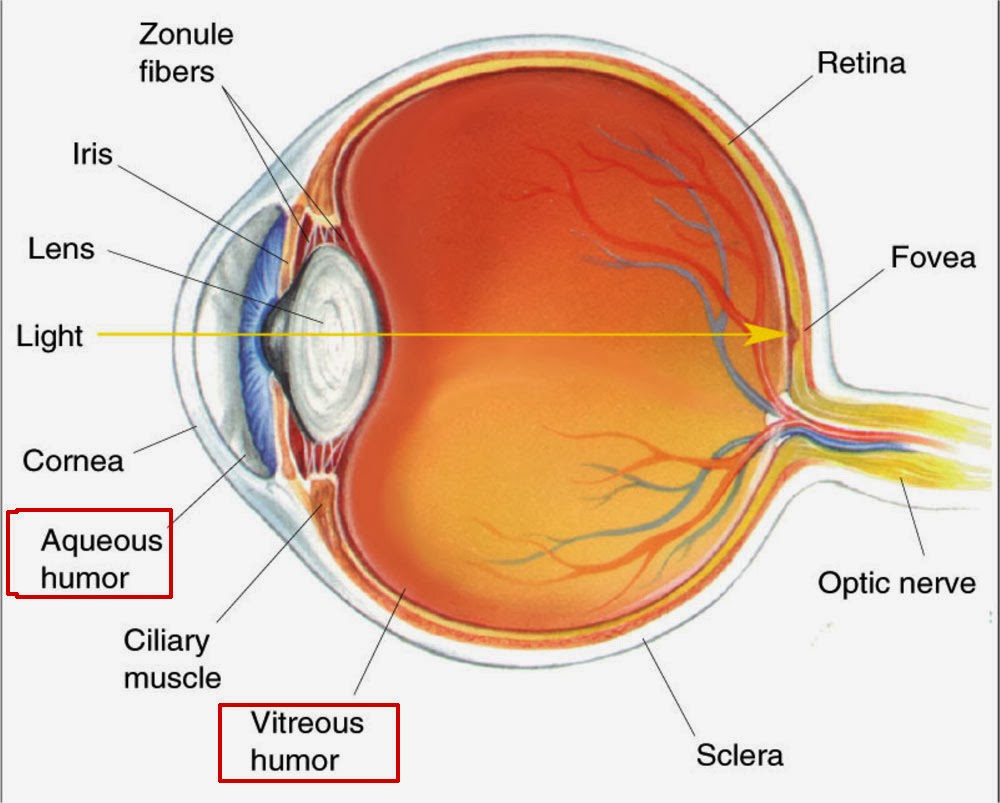 humor: moisture